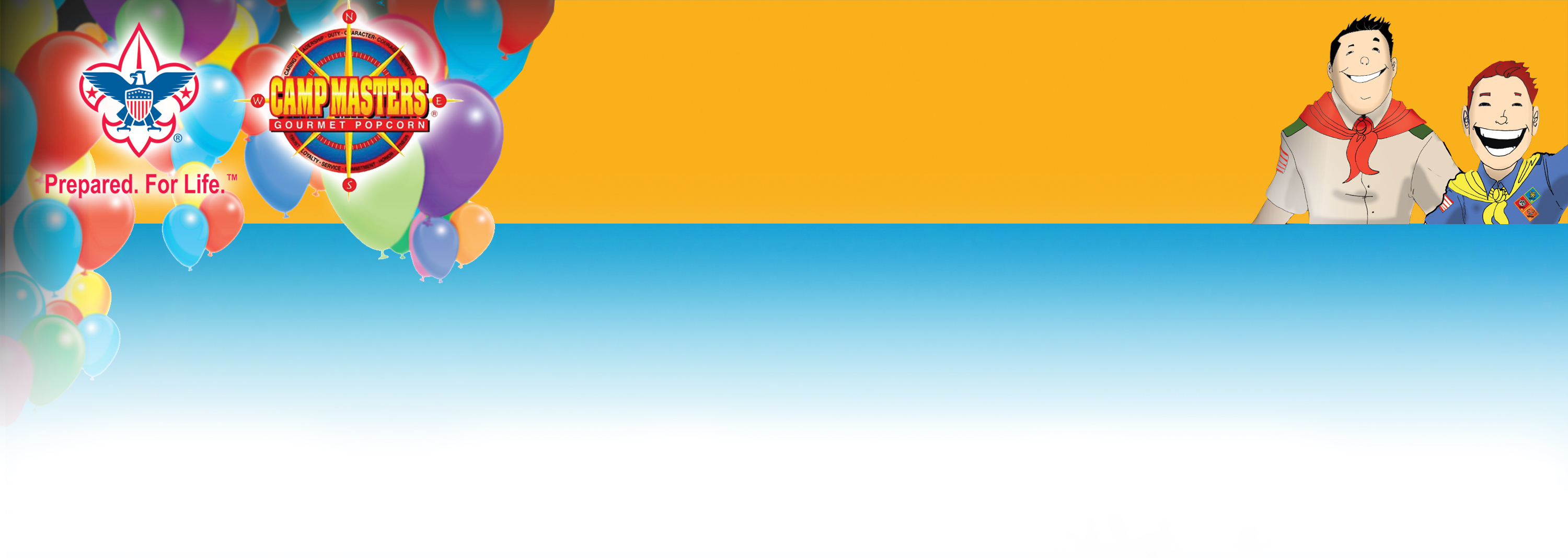 It’s going to be an AWESOME year
Welcome to Pack 123 Popcorn Kickoff
[Speaker Notes: Customize for your unit:  Change “Pack 123” to your unit information.]
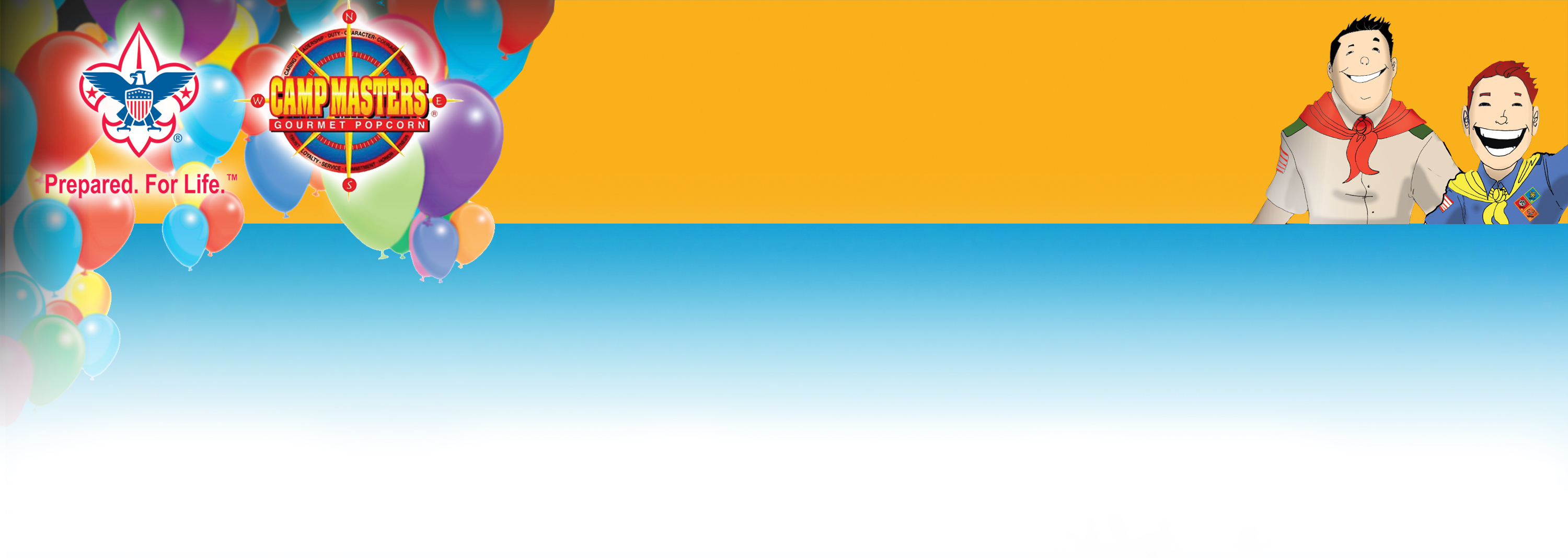 It’s going to be an AWESOME year
This year, our Unit is 
planning to:
Activity One	    Date One
Activity Two		Date Two
Activity Three		    Date Three
Activity Four	       Date Four
[Speaker Notes: Customize for your unit:  Add the activities your unit plans to do this year.]
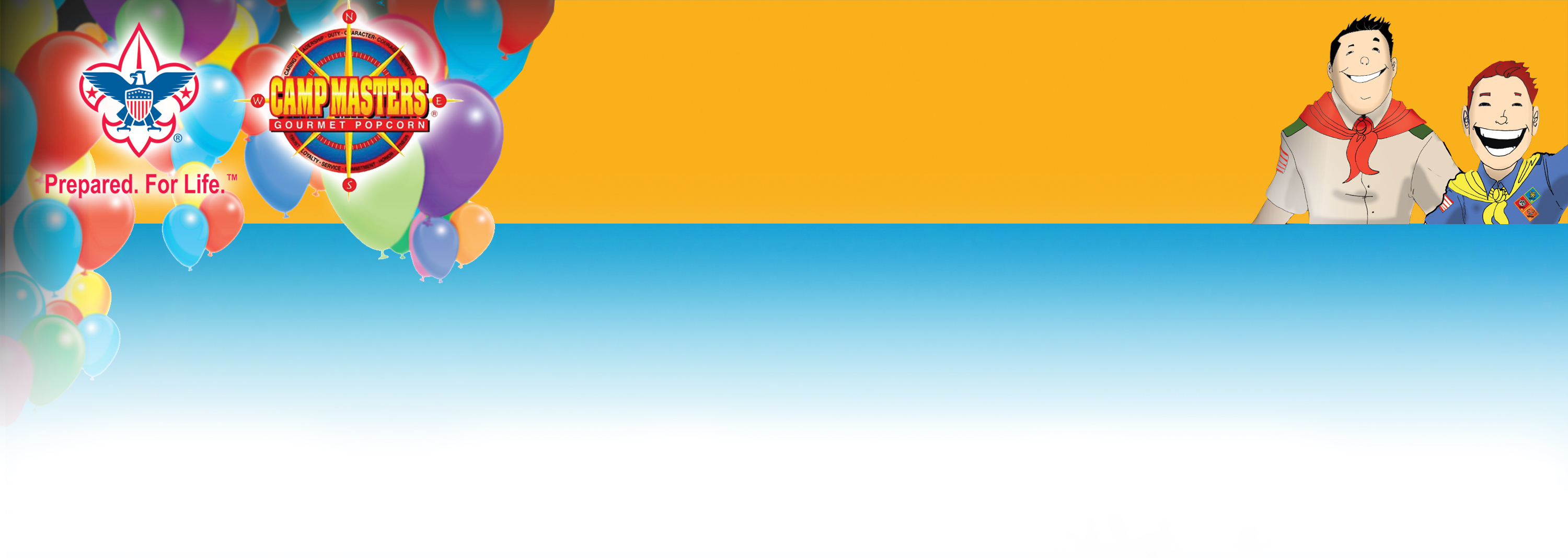 It’s going to be an AWESOME year
How are we going to do all this fun stuff?
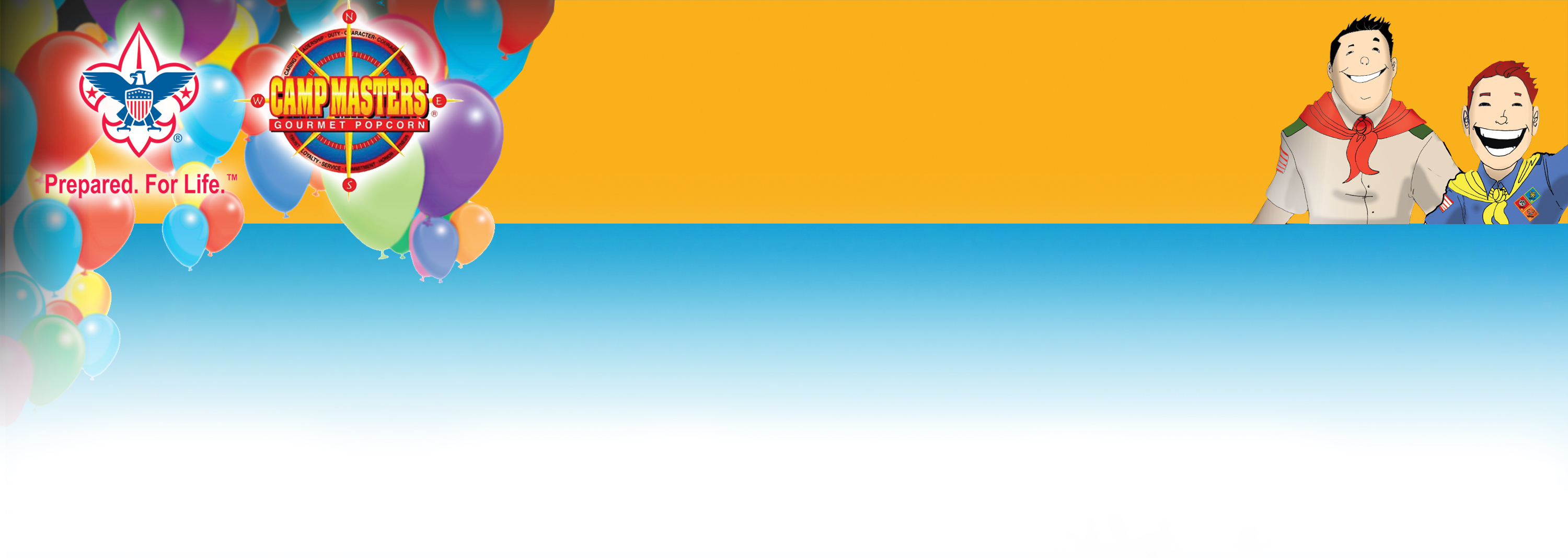 Sell CAMP MASTERS Popcorn!!
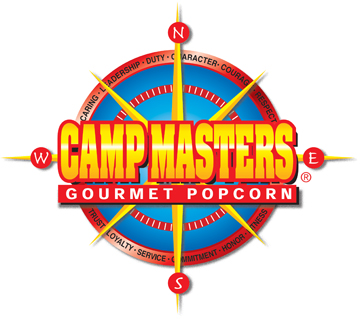 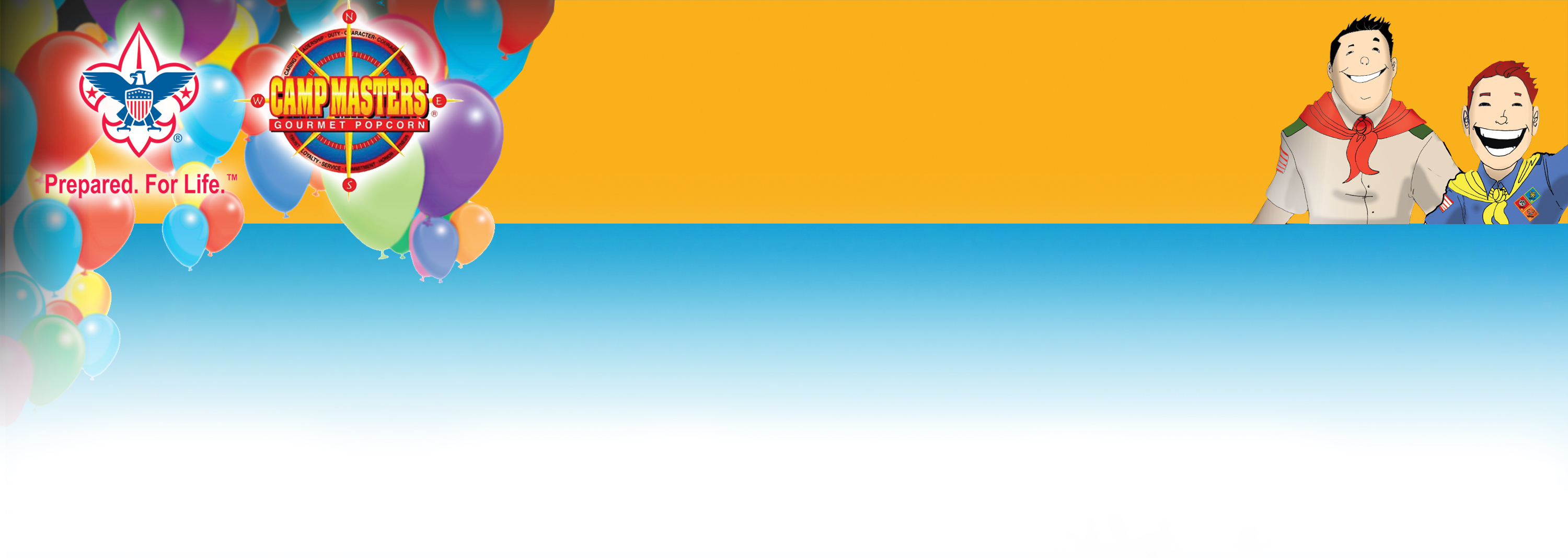 Why CAMP MASTERS Popcorn?
1.
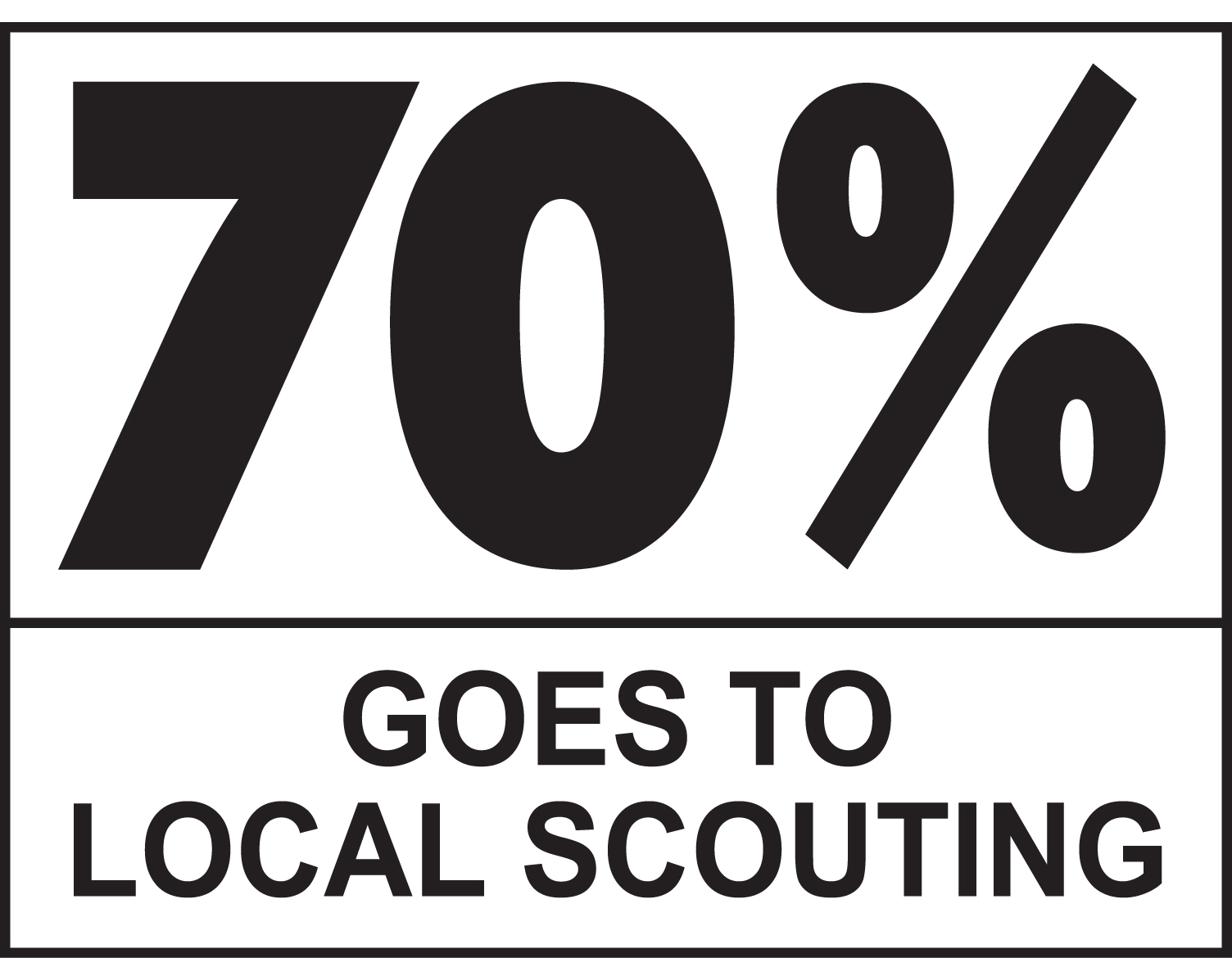 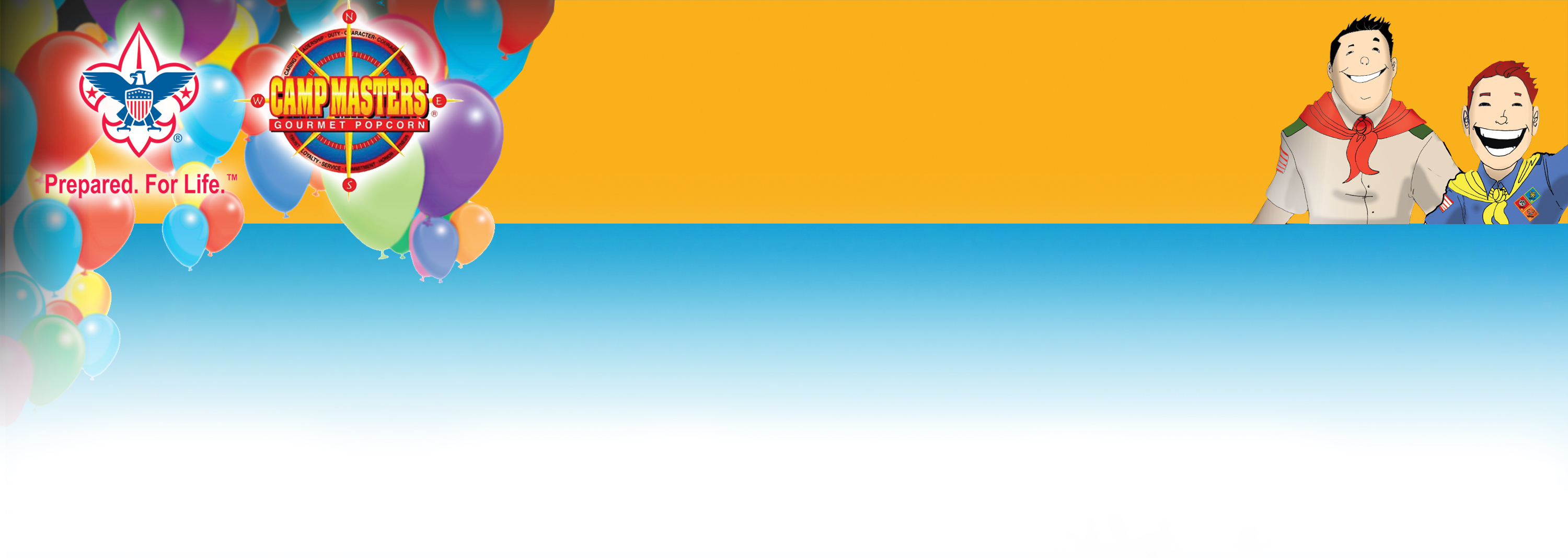 Why CAMP MASTERS Popcorn?
2.It’s EASY to sell and people 	LOVE to support Scouts by      		purchasing delicious  			CAMP MASTERS Popcorn
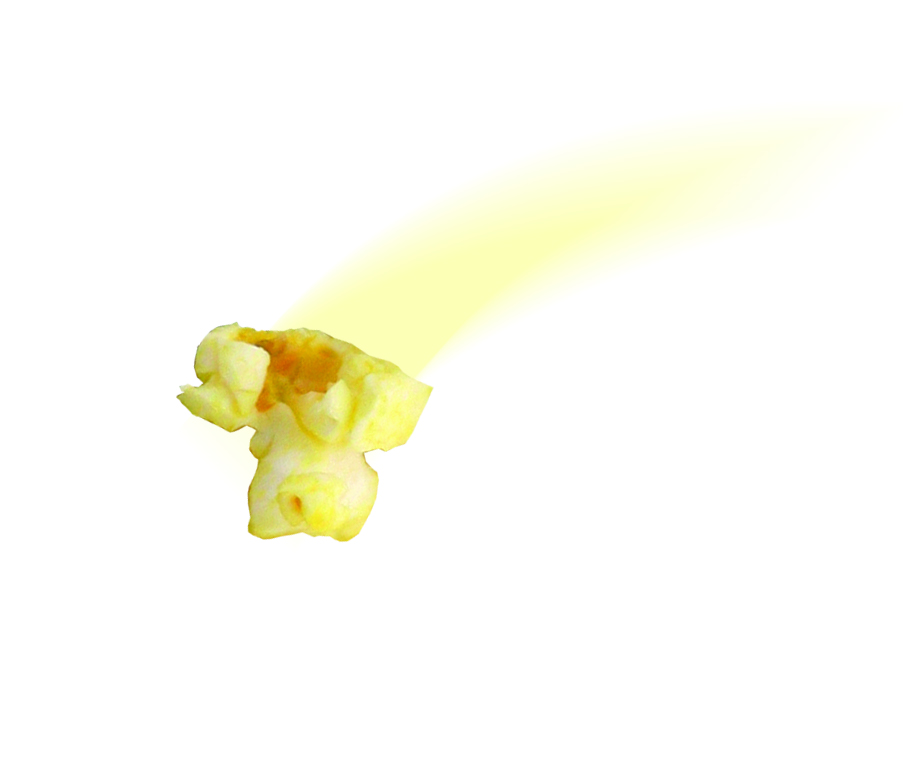 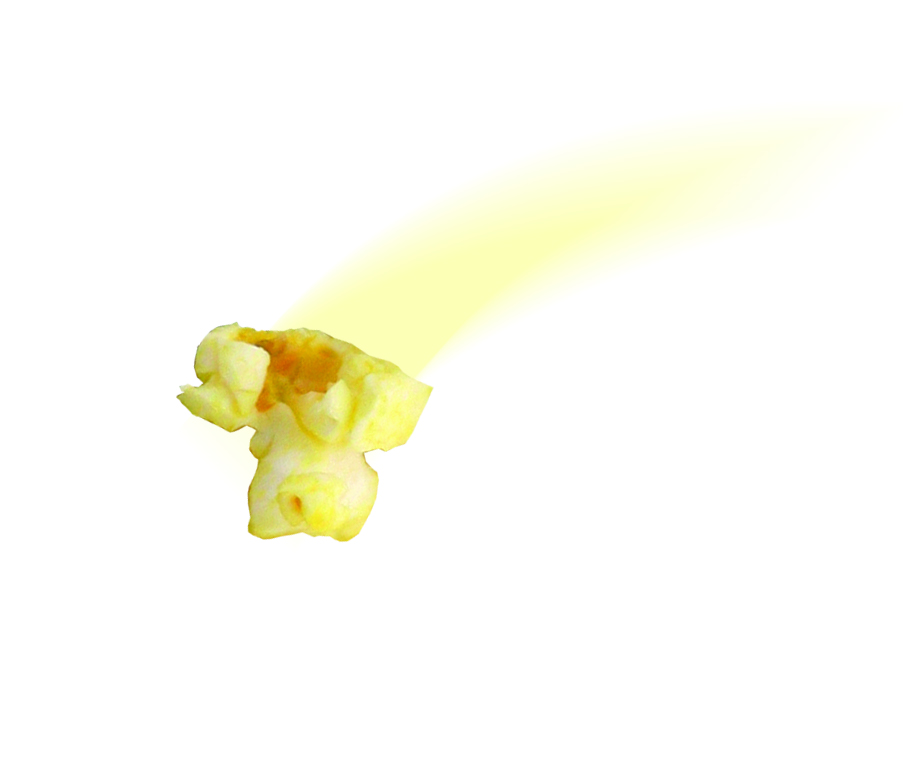 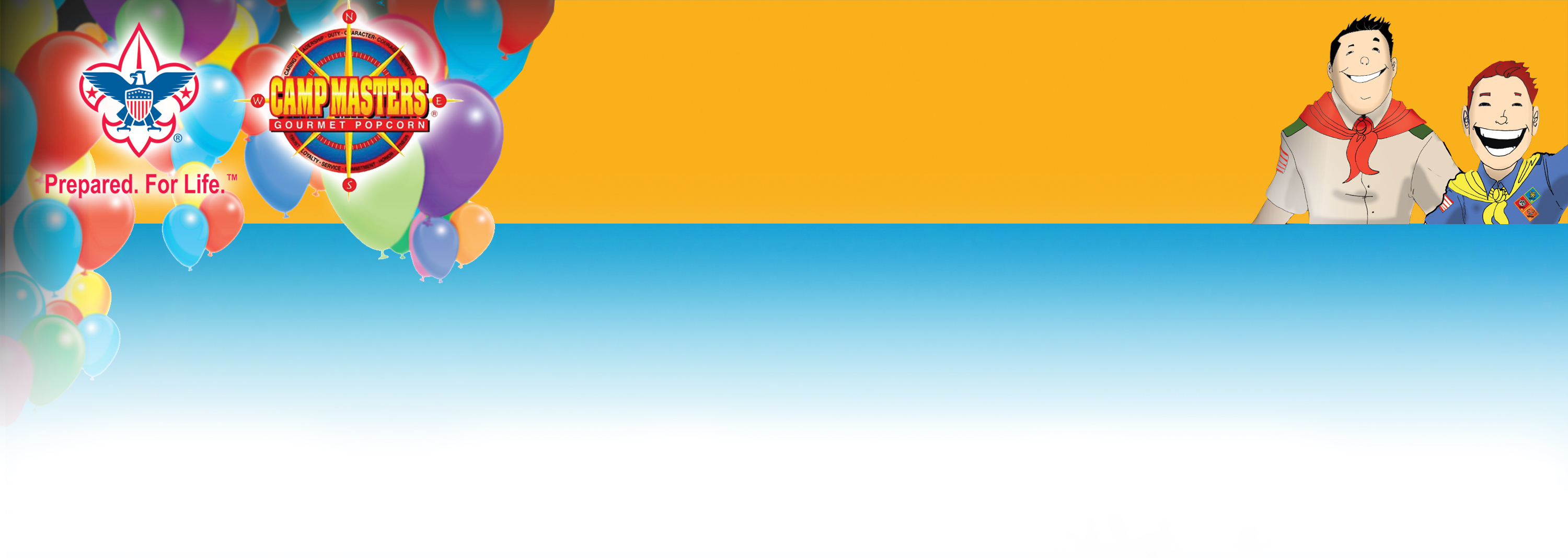 Why CAMP MASTERS Popcorn?
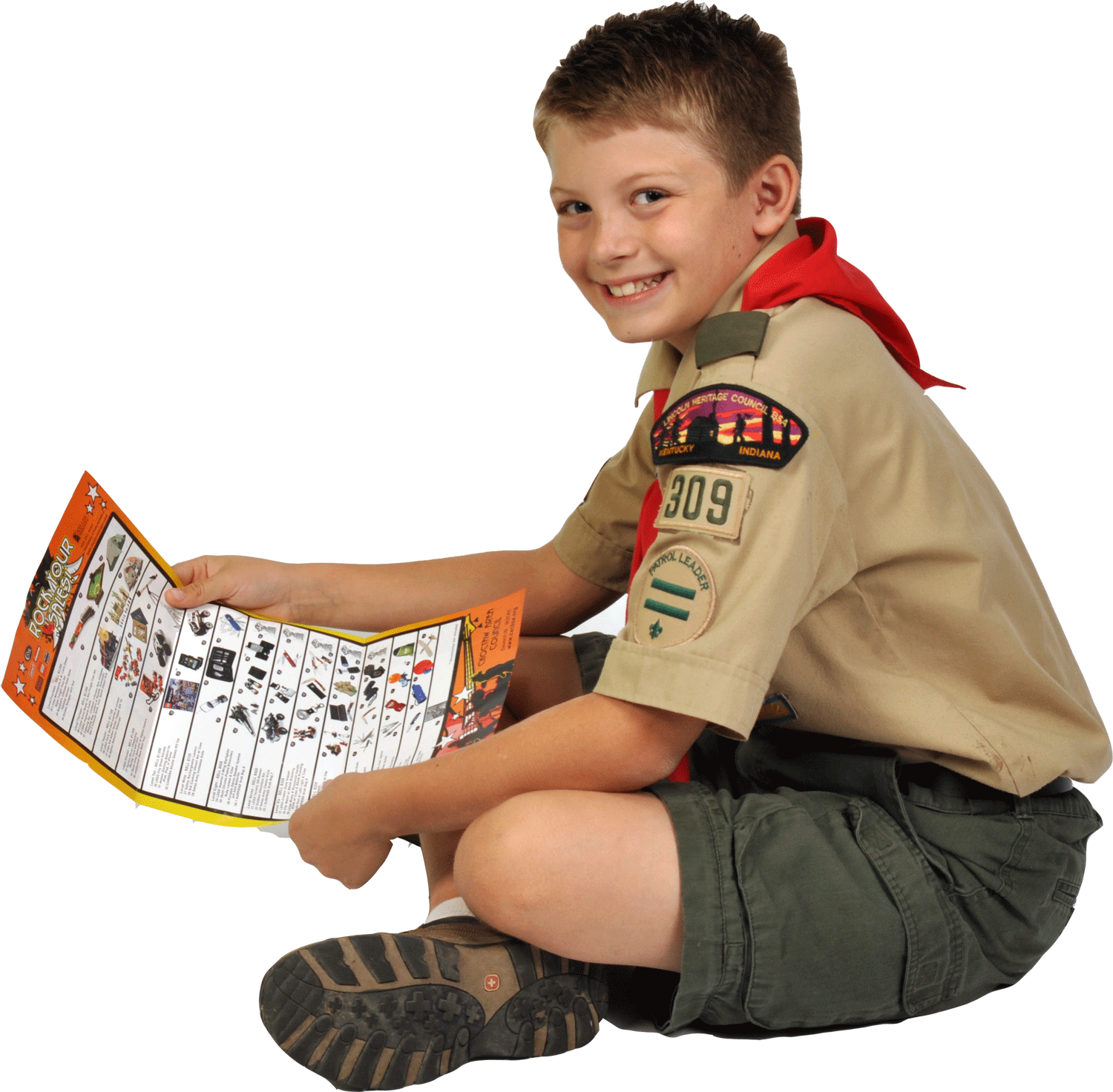 3.  You’ll earn GREAT   	PRIZES!!
PRIZES!
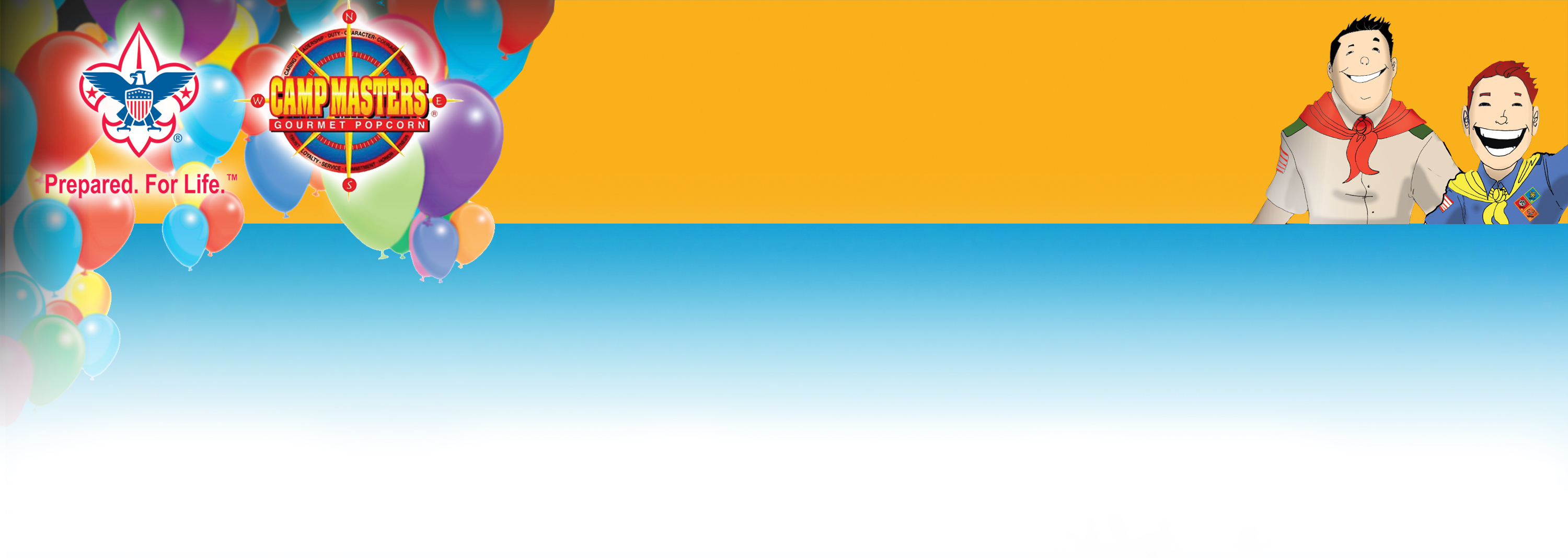 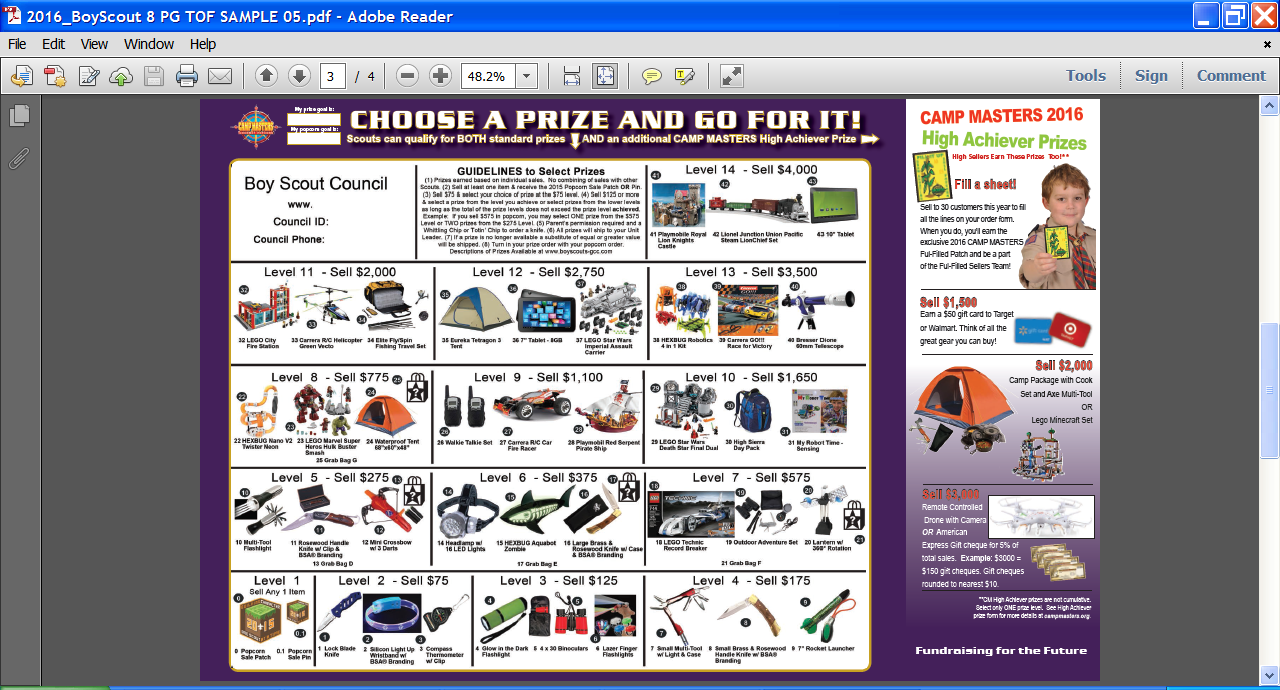 SAMPLE
Check out the awesome prizes you can earn by selling popcorn this year!
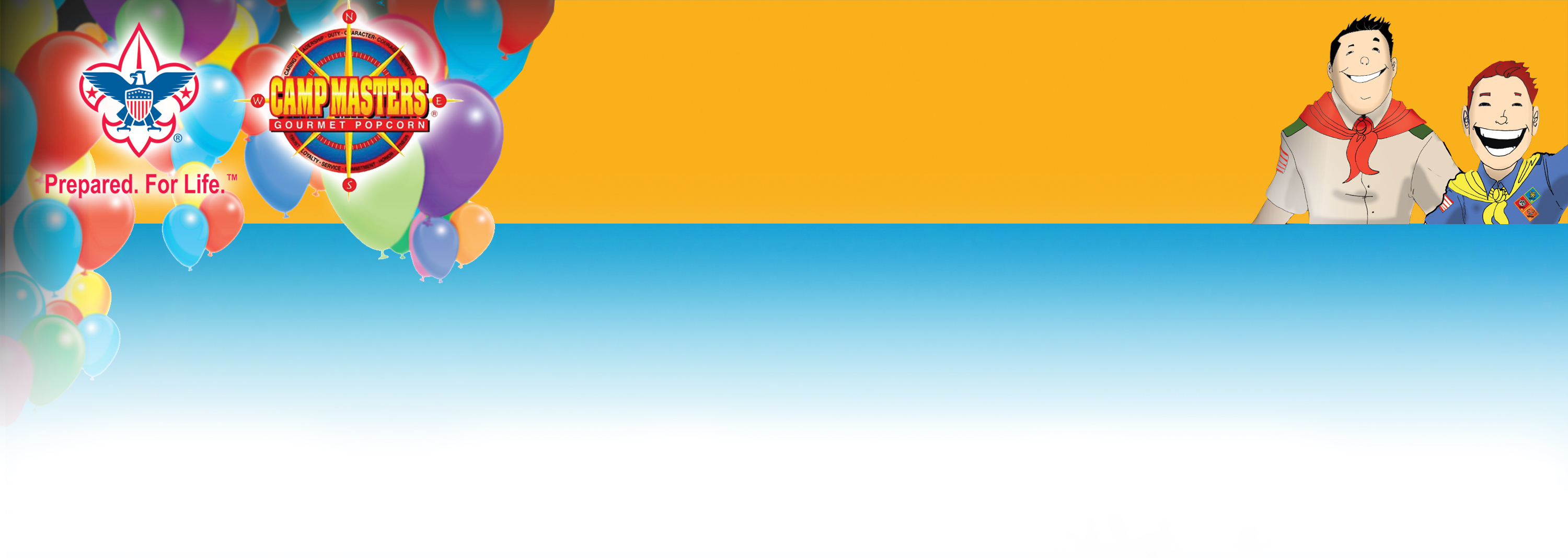 High Achiever Prizes
Sell more and get more!  
BONUS PRIZES from 
CAMP MASTERS!
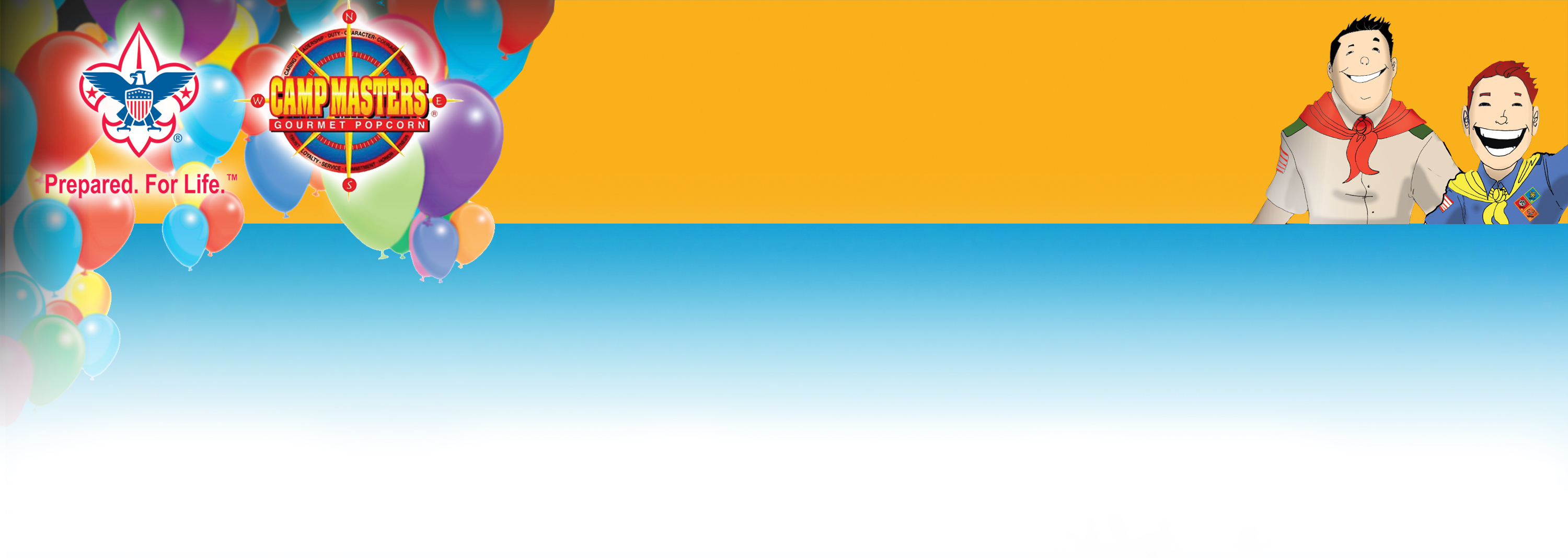 High Achiever Prizes
$1,500 Sales Achievement
Fill Up An 
Order Form
and receive a
Fill It Up 
Patch
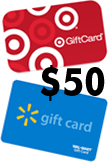 Walmart or Target
 $50 Gift Card
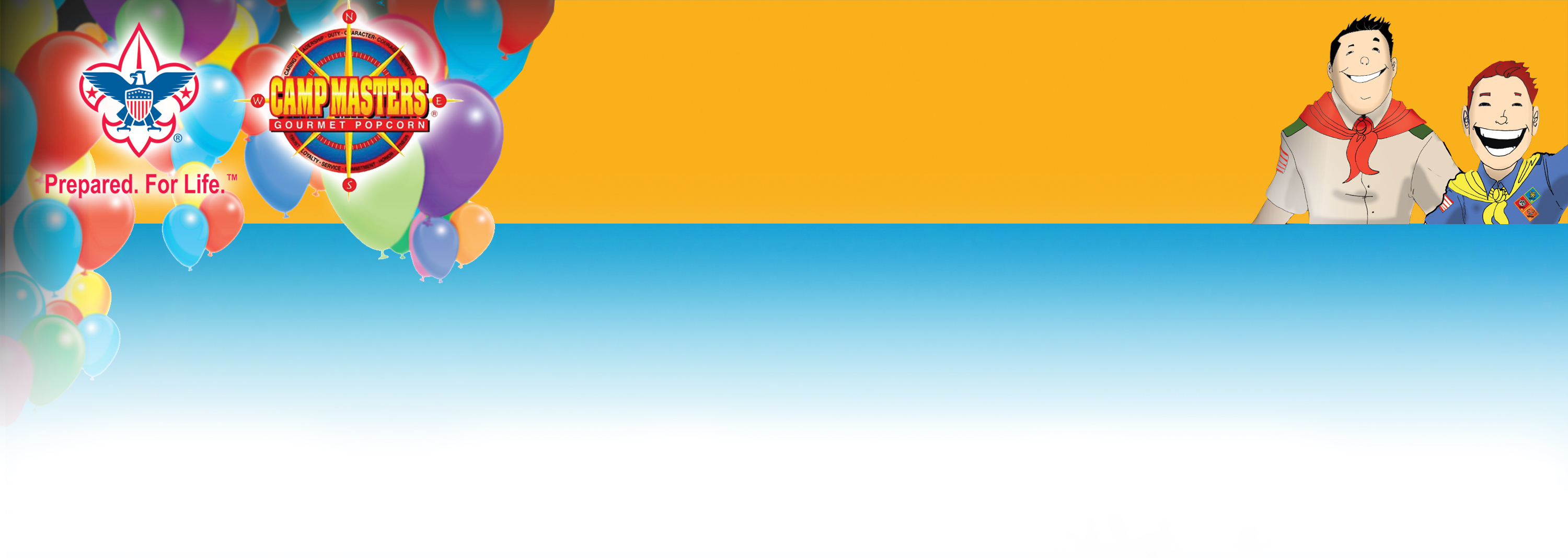 High Achiever Prizes
$3,000 Sales Achievement
$2,000 Sales Achievement
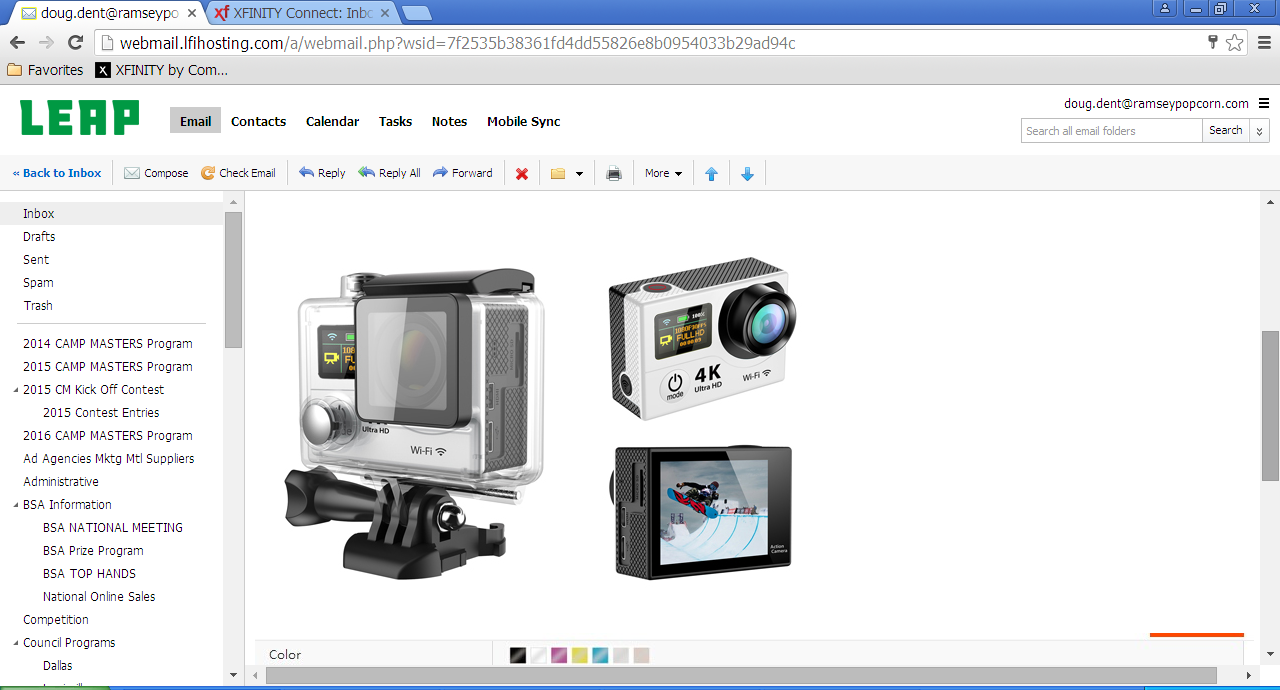 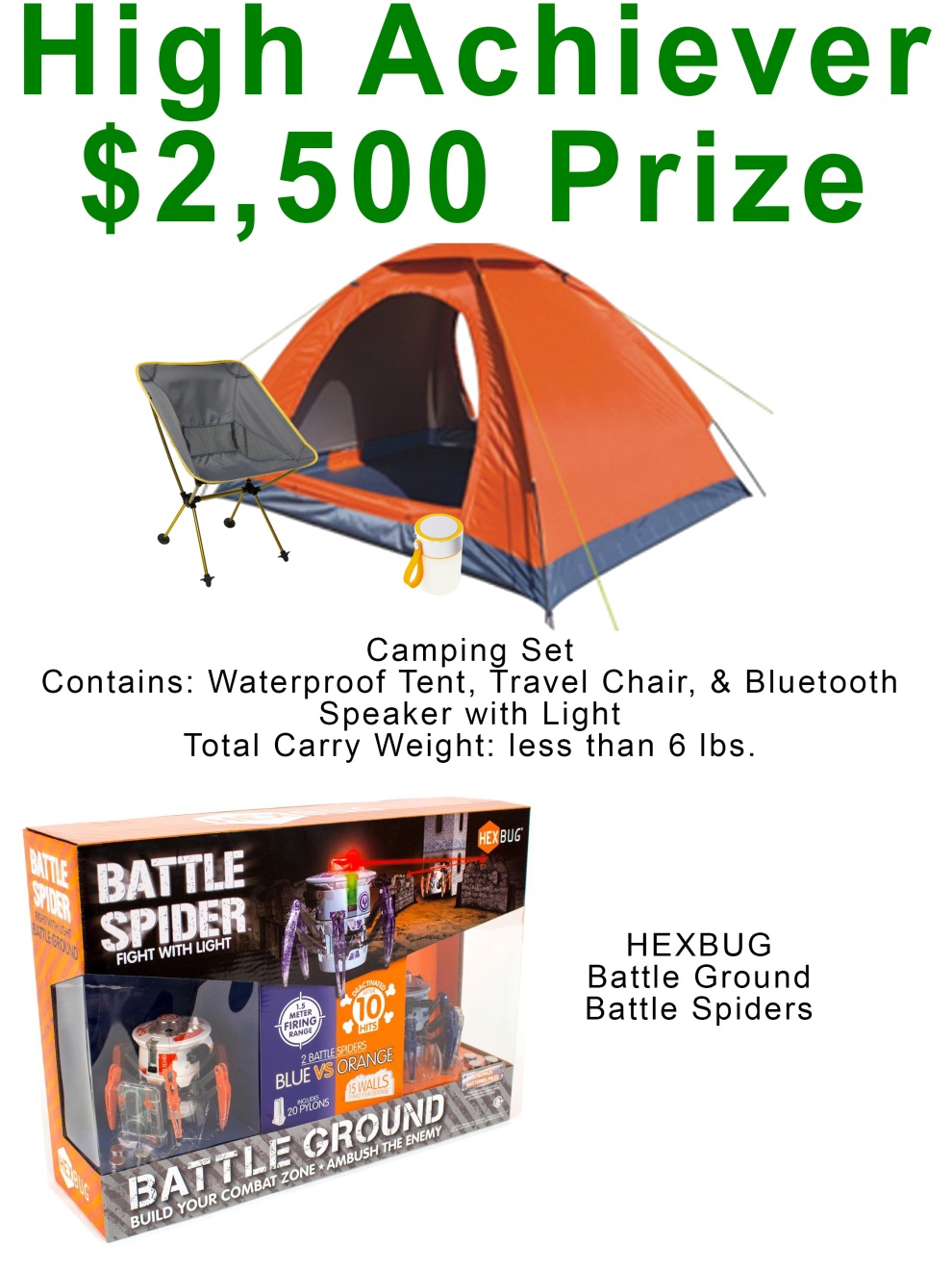 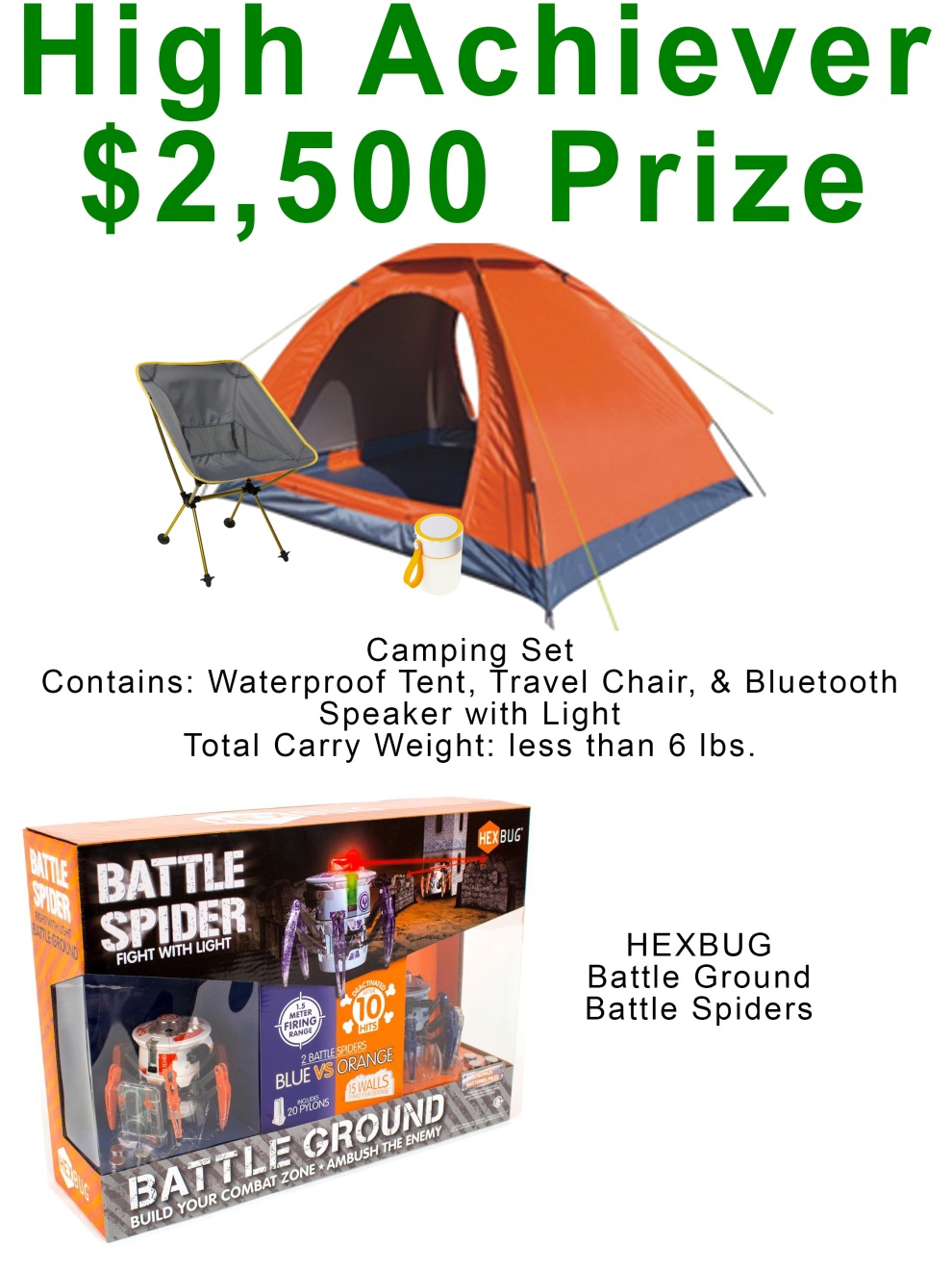 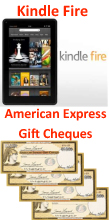 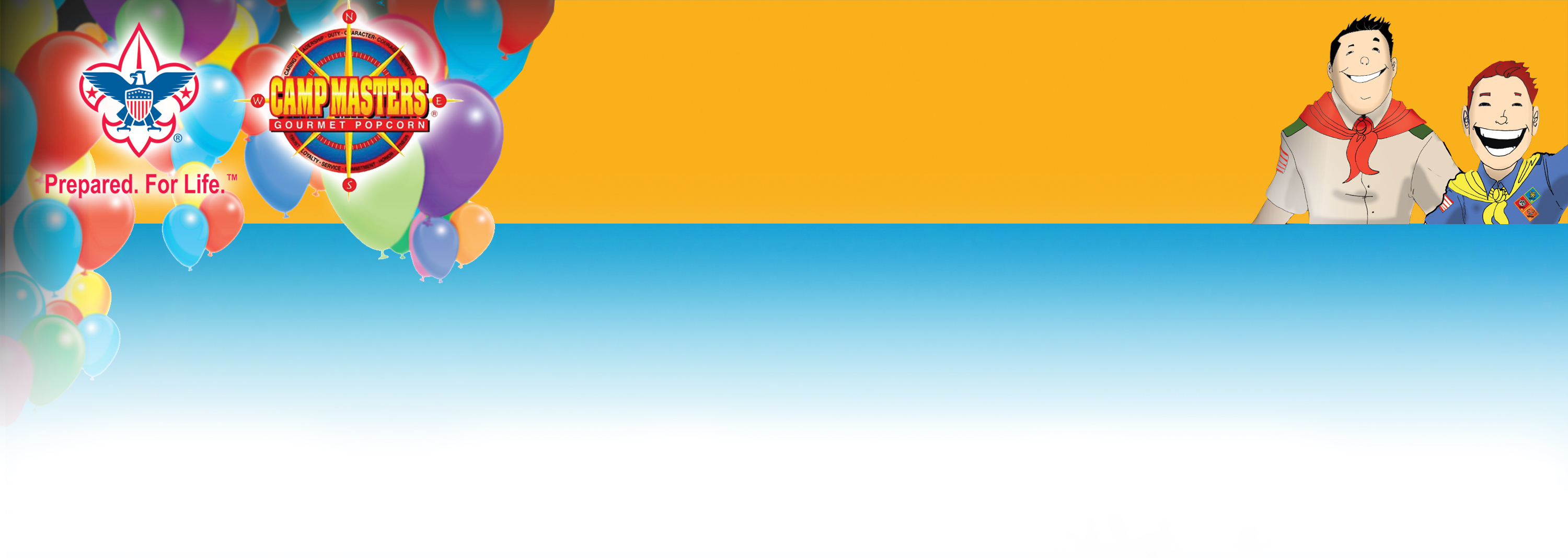 Unit Prizes
Pack 123 Incentives
Top Selling Scout Prize
Top Selling Den Prize

Sell $________
 and throw a pie in your Leader’s face!
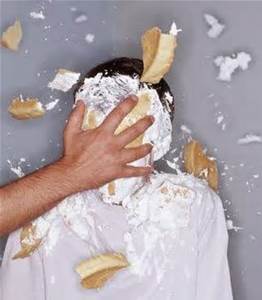 [Speaker Notes: Customize for your unit: Add your Pack/Troop’s incentives, like a reward for the Top Selling Scout or a bonus prize for the Top Selling Den.]
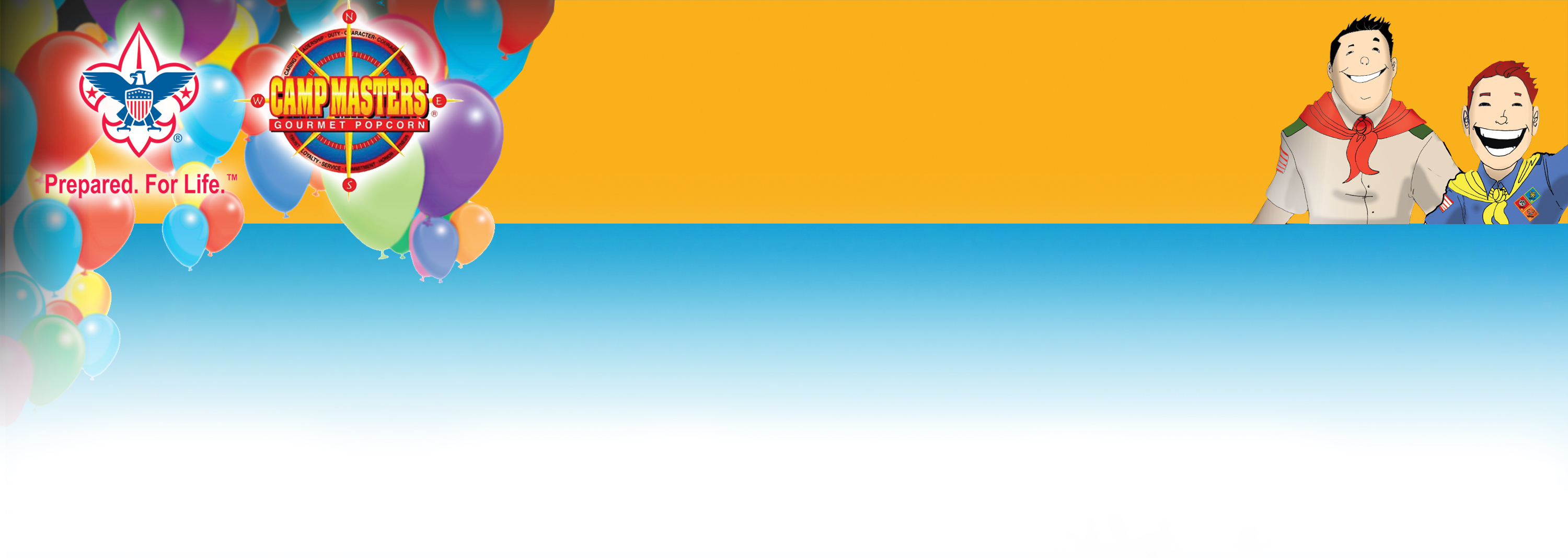 Council Prizes
Council Incentives
 Fill a Sheet Incentive
 Top Selling Scout Prize
 Top Selling Unit Prize
[Speaker Notes: Customize for your unit:  Does your Council offer special Popcorn Sale Incentives?  If so, be sure to include them here.]
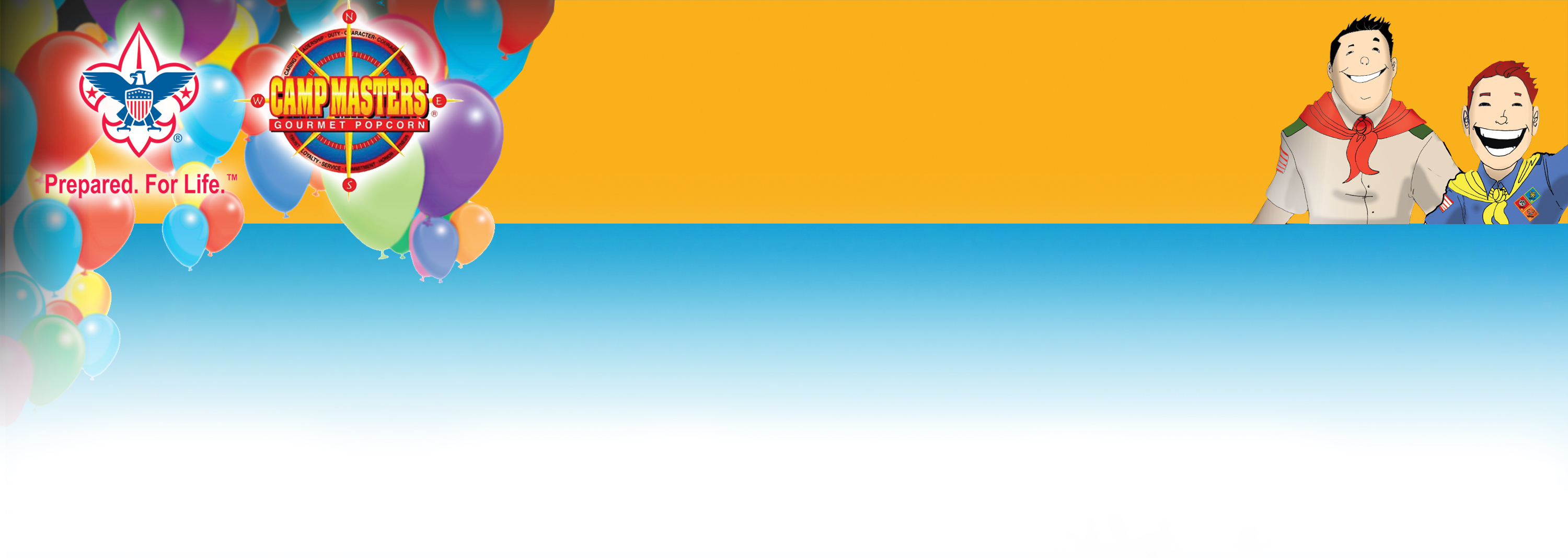 PRIZES!
Other Incentives
Mid-Sale Rally
Pizza Parties
Etc.
[Speaker Notes: Customize for your unit:  Are there other prizes, rewards or incentives your Scouts can earn throughout their popcorn sale?]
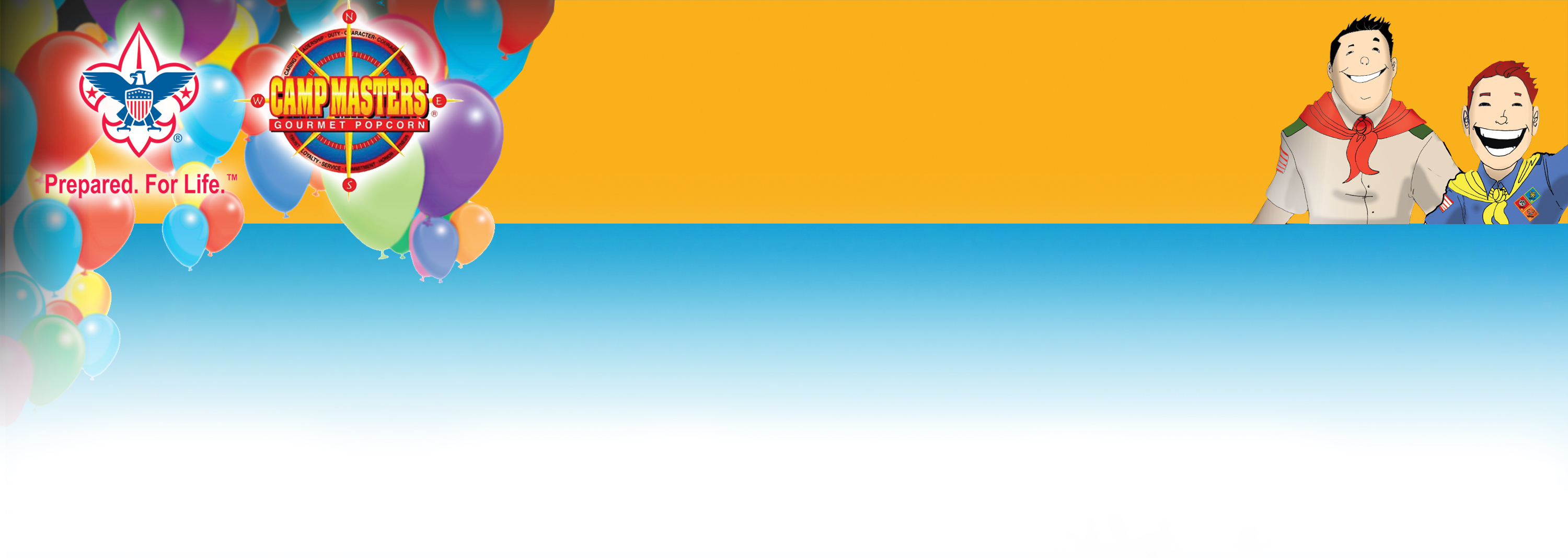 Our Sale!
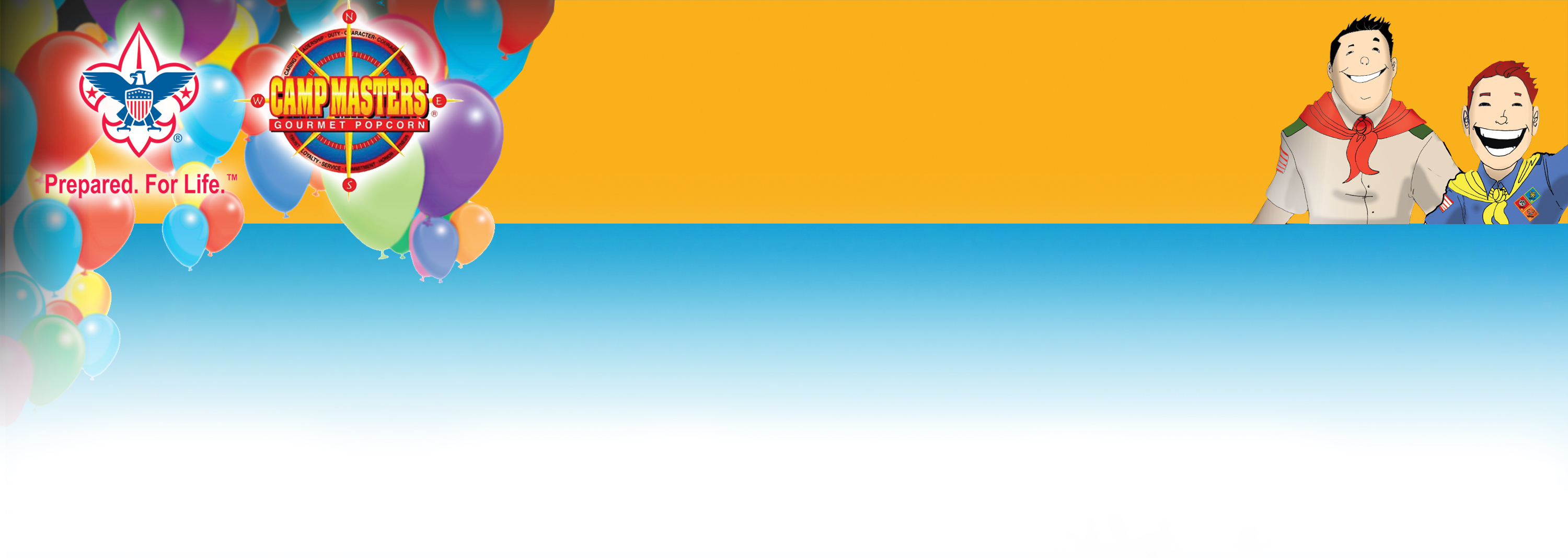 What we’re Selling!
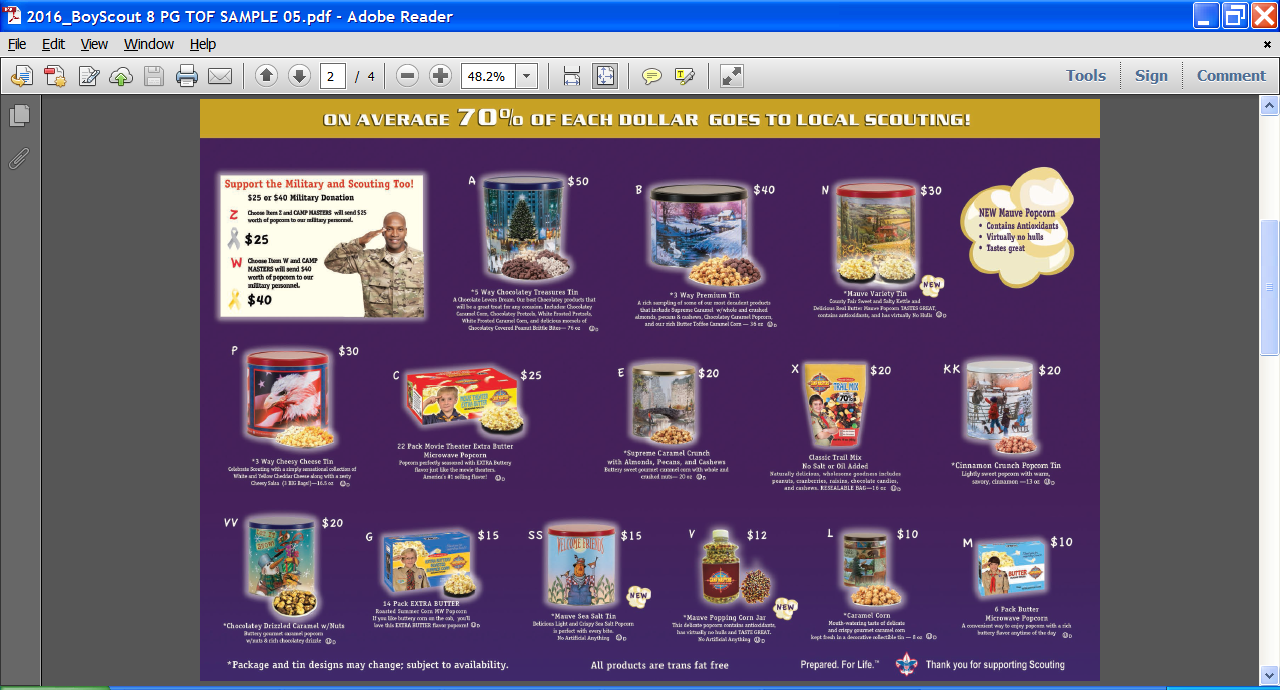 SAMPLE
[Speaker Notes: Customize for your unit:  Use this slide to describe new products your unit will be selling this year.  Educate Scouts and their families so they’ll be ready to tell consumers about the popcorn.]
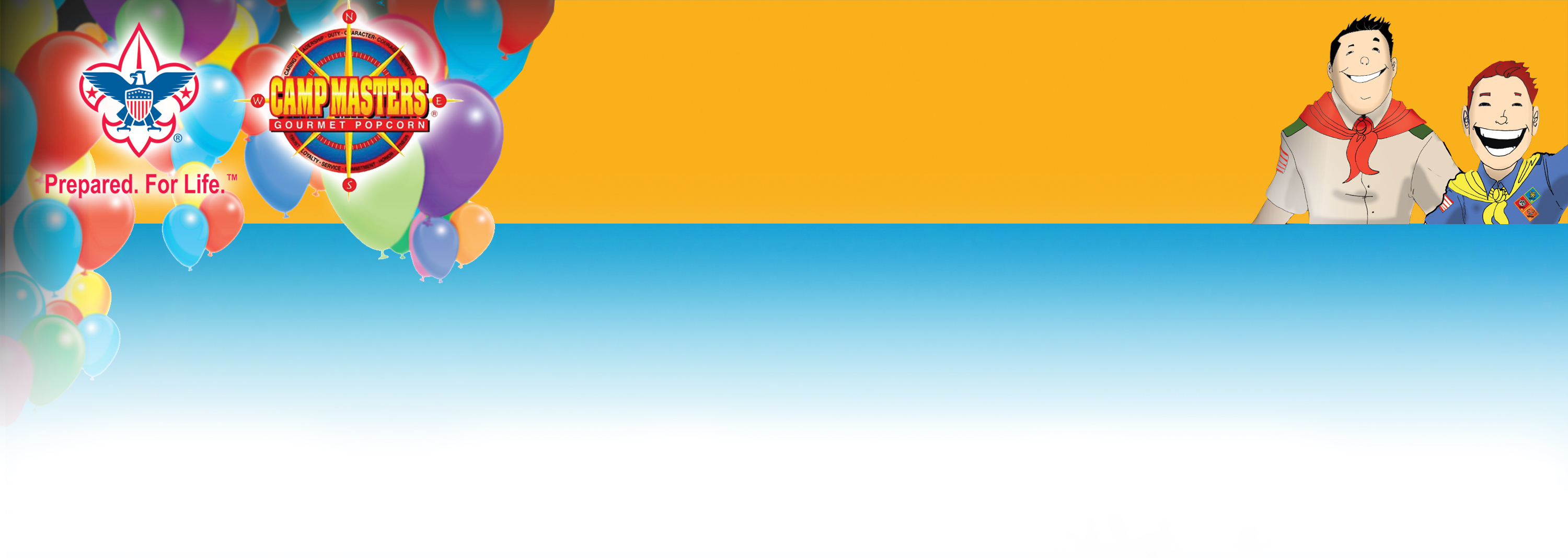 How to sell
Door-to-Door

 Show-and-Sell

 Sell Online at www.popcornordering.com
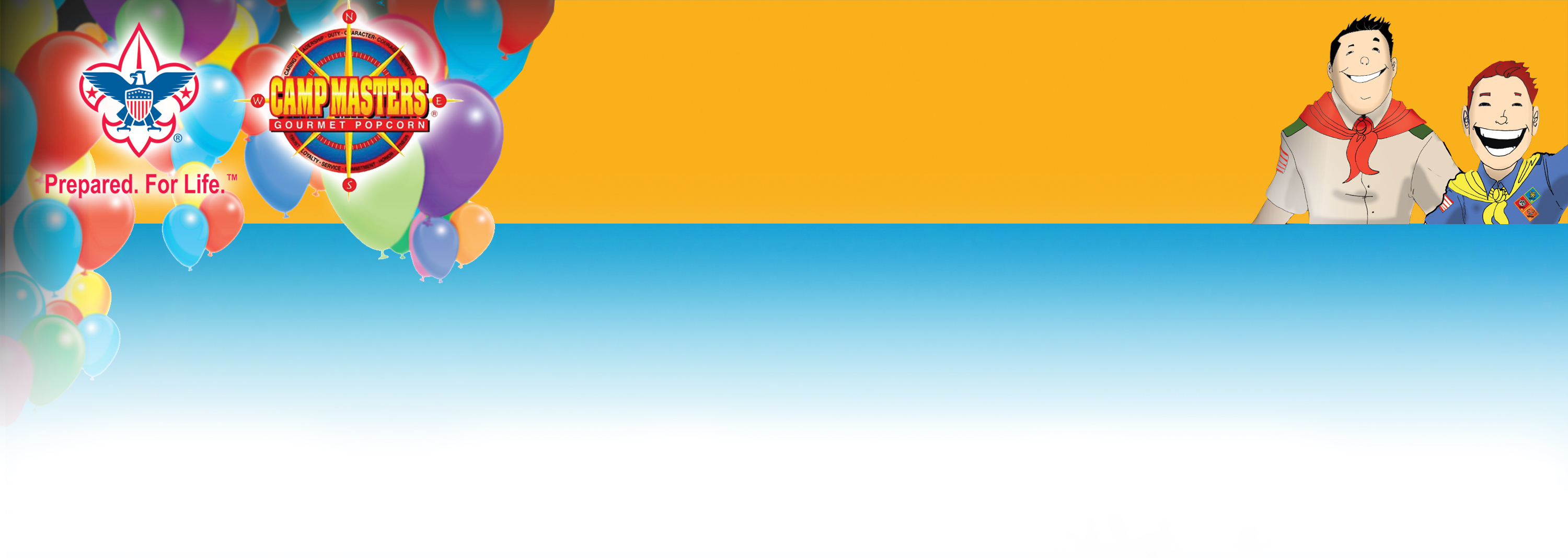 How to sell
Scout Demonstration
“Hi sir / ma’am, my name is ______, 
and I’m a scout with Pack /Troop_____.   We’re selling popcorn to help raise money for our Pack / Troop. You can help us by trying some of our delicious popcorn. 
You’ll help us out, won’t you?
[Speaker Notes: Invite two Scouts to the front of the room to role play a consumer and selling Scout.]
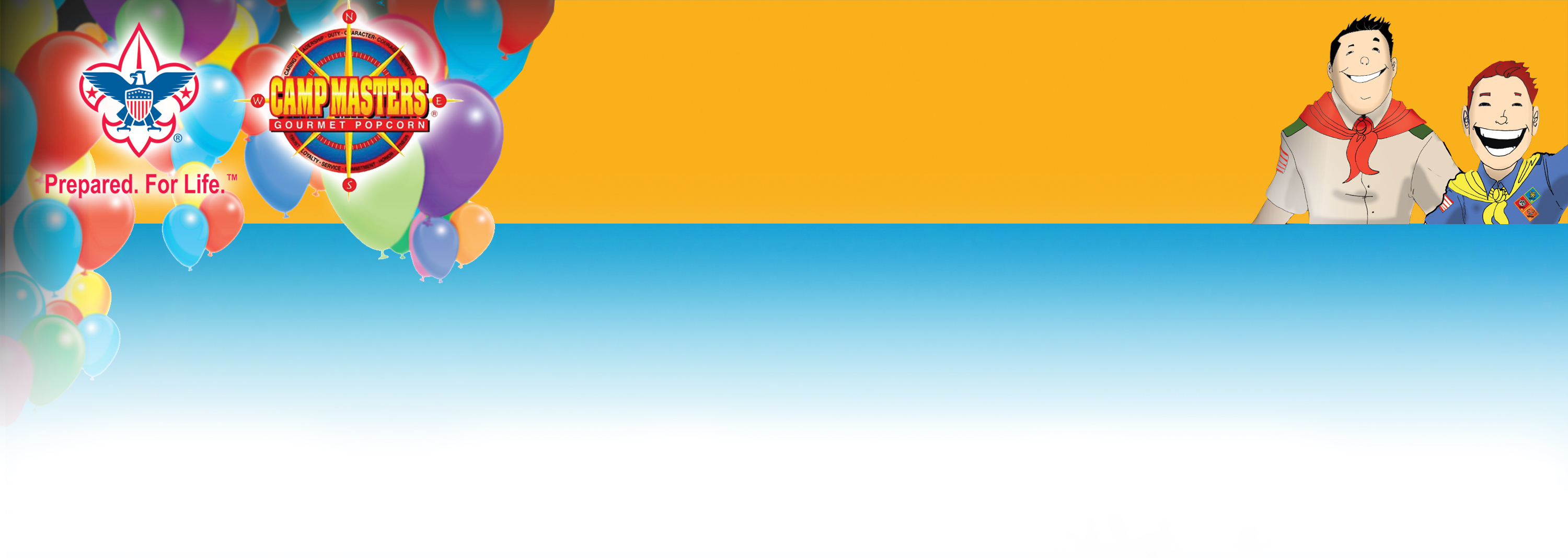 Our Sale
Our Goals

Unit Sales Goal: $______
 
Scout Sales Goal: $______
[Speaker Notes: Customize for your unit:  Use the Popcorn Planner to determine your unit’s sales goals and then the individual Scout goal.]
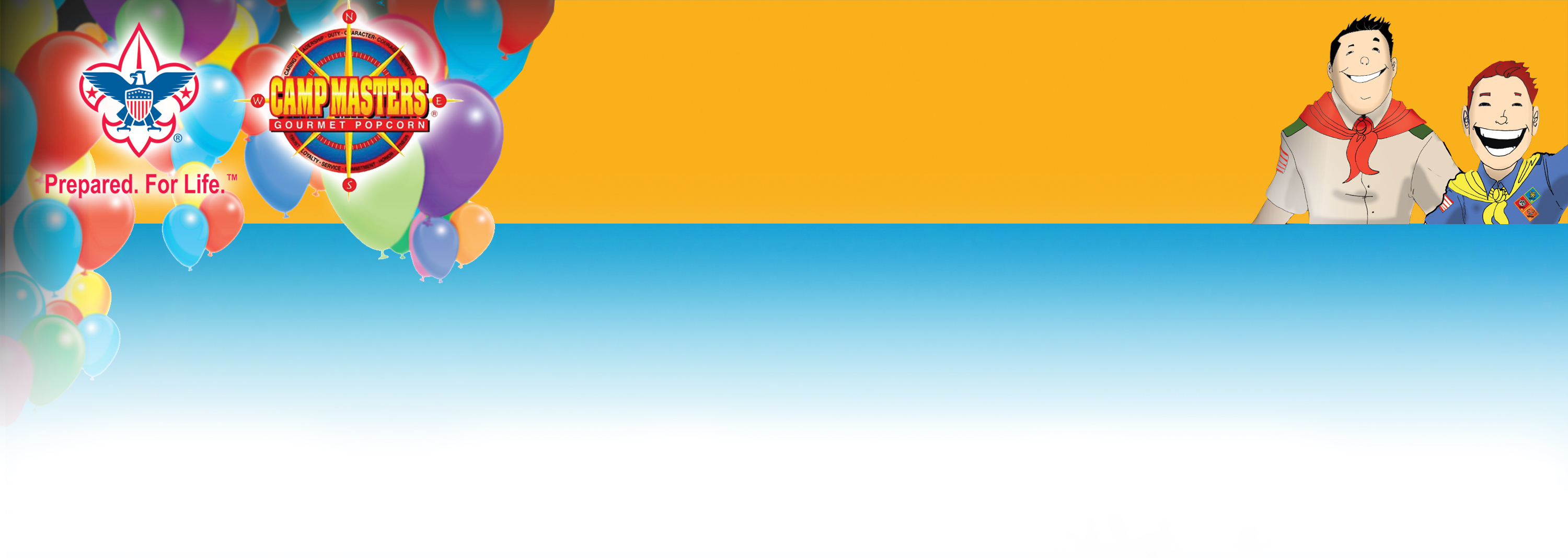 Our Sale
Scouts, what’s your GOAL ?
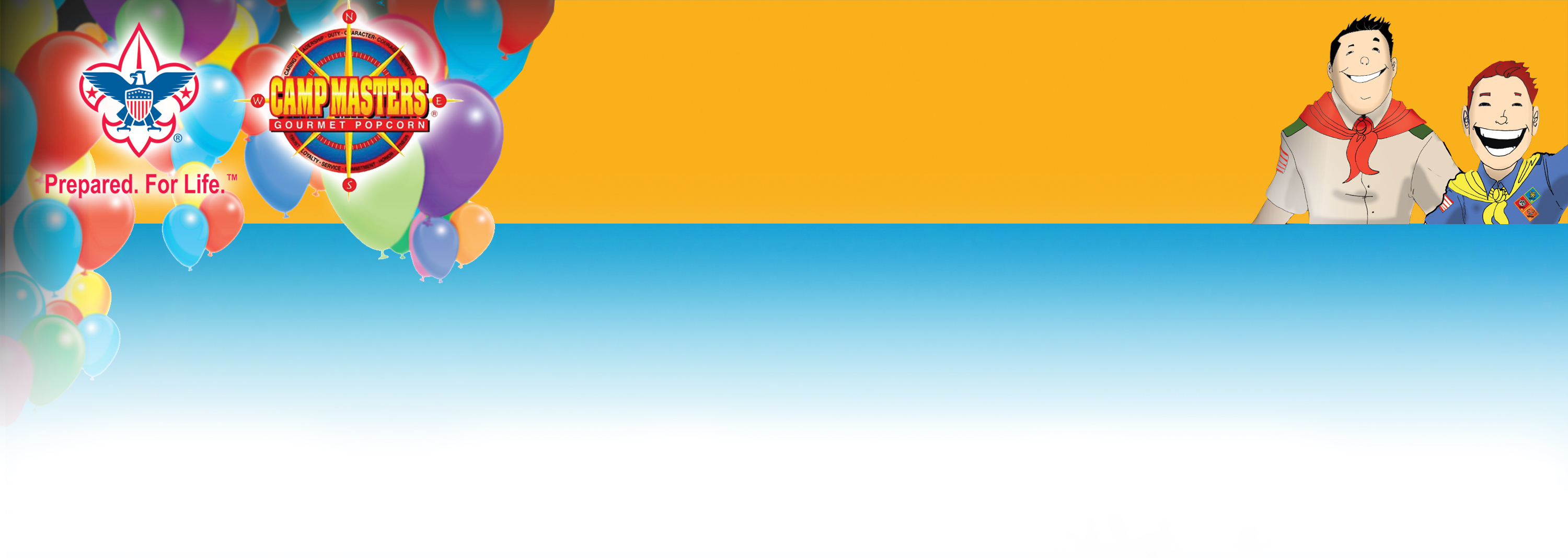 Our Sale
Important Dates
Our sale starts _____ and ends _____.
Show-and-Sell dates are _____ at _____ and _____  at _____ .
Popcorn Pick Up is _____ at _____ .
Orders are due _____ .
[Speaker Notes: Customize for your unit:  Enter your unit’s important dates here.]
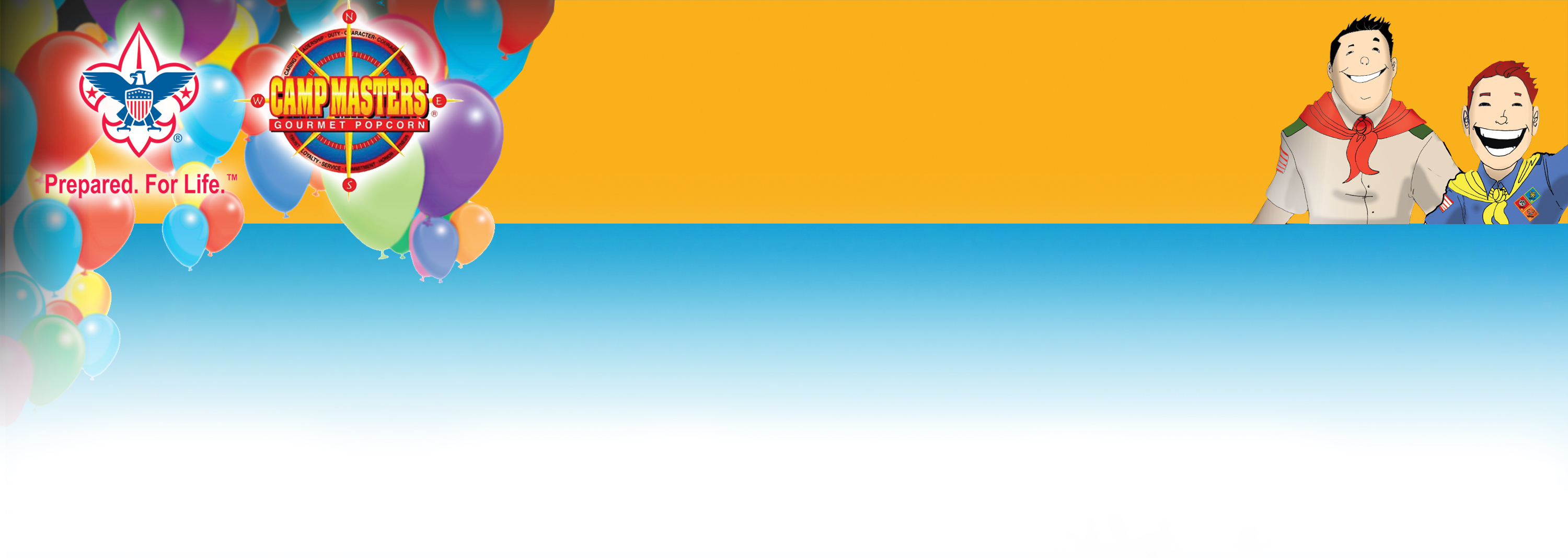 Our Sale
Here’s what you’re getting tonight: 
Order Forms
Prize Forms
Family Pages
Council Incentives Sheets
Product Samples
Etc.
[Speaker Notes: Customize for your unit:  Be sure to tell families what they’re getting tonight at the popcorn kickoff.  In addition to the order forms, prize forms and the family page, are there other handouts?]
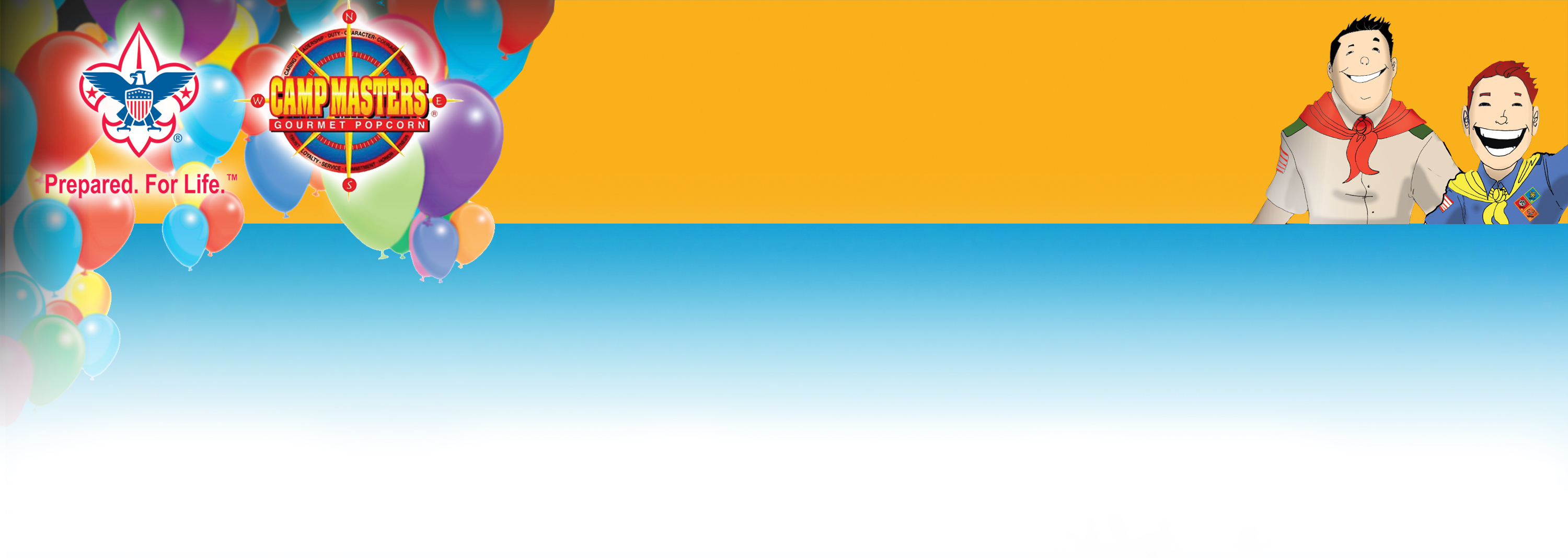 Our Sale
Do you want to learn more?
Contact our Popcorn Kernel 
Name and Phone

Visit campmasters.org
for tips, tools and
product information.
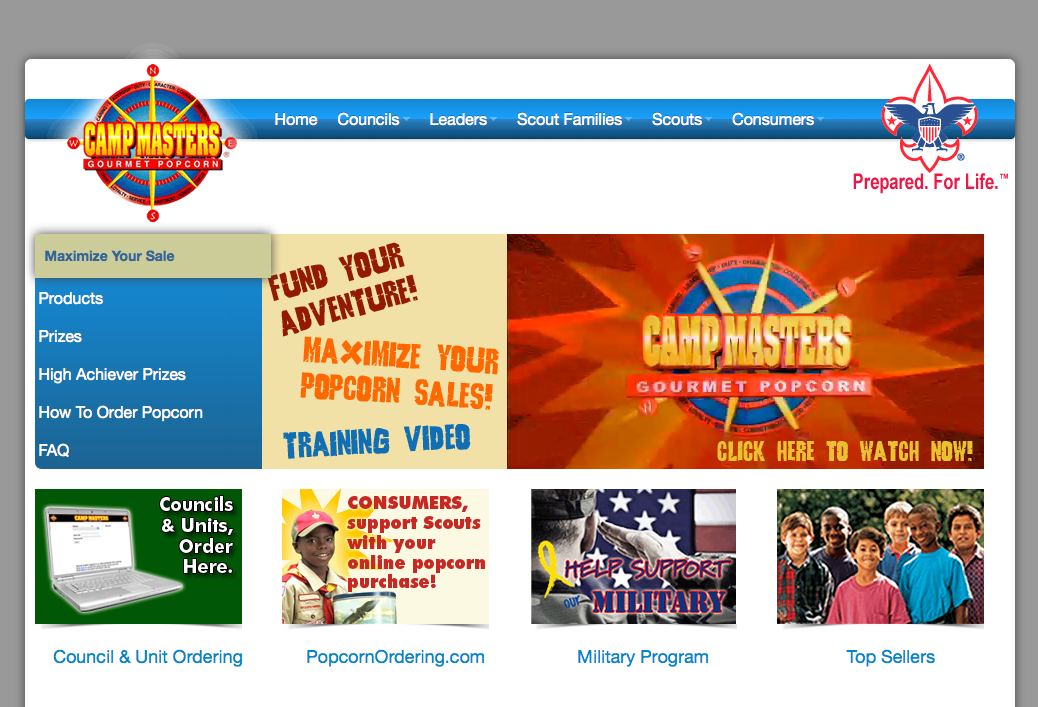 [Speaker Notes: Customize with your unit’s Popcorn Kernel’s name and contact information.]
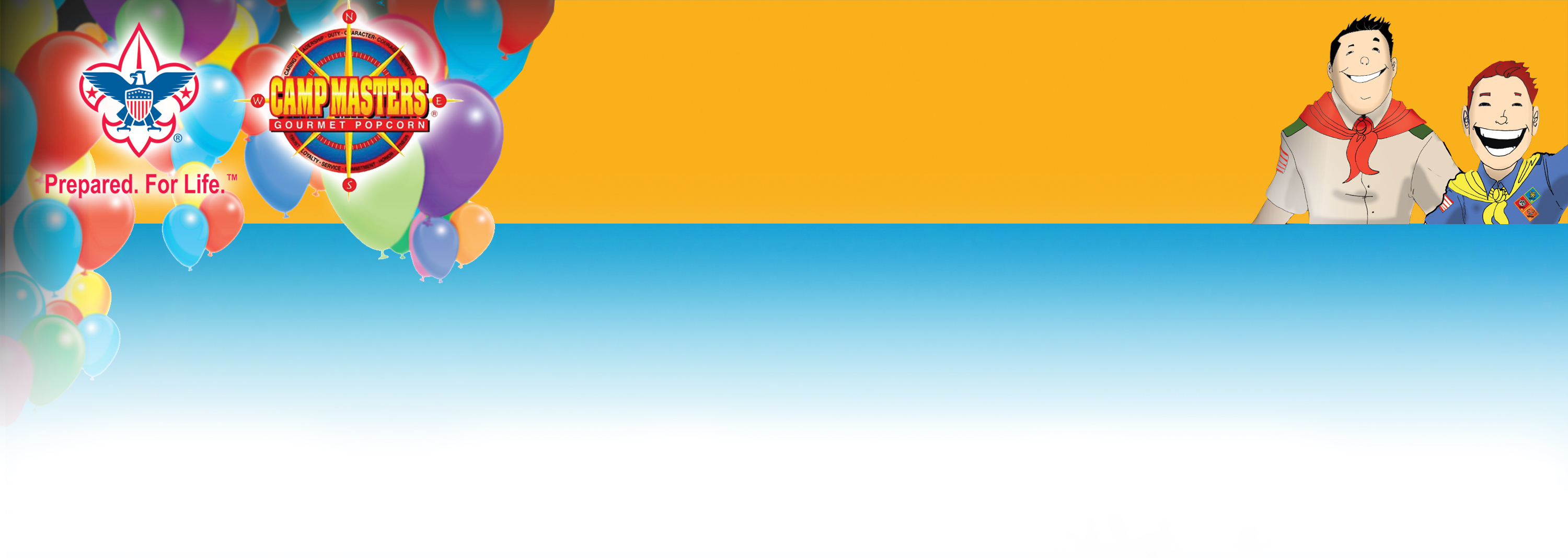 Our Sale
Thank you!
[Speaker Notes: Customize for your unit:  Change “Pack 123” to your unit information.]